Подготовка к проведению оценки готовности образовательных организаций к новому учебному году
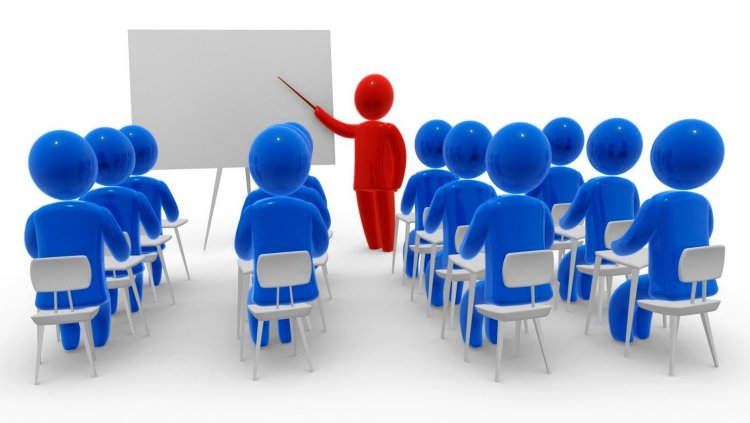 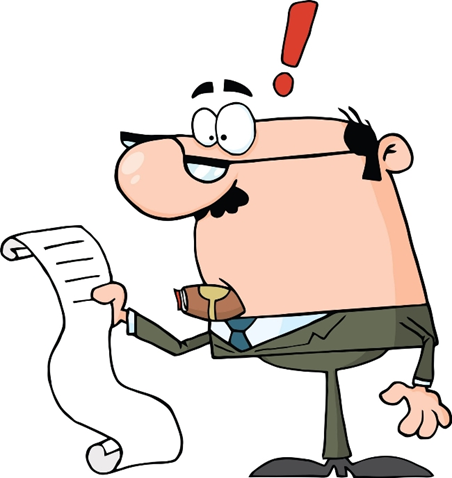 Участие профактива в оценке готовности образовательных организаций к новому учебному году
Соглашение между Министерством образования и молодёжной политики Свердловской области и Свердловской областной организацией Профессионального союза работников народного образования и науки Российской Федерации на 2024–2026 гг. 

5.3.6. В комиссии по приемке организаций к новому учебному году включаются представители соответствующих территориальных организаций Профсоюза.
Участие профактива в оценке готовности образовательных организаций к новому учебному году
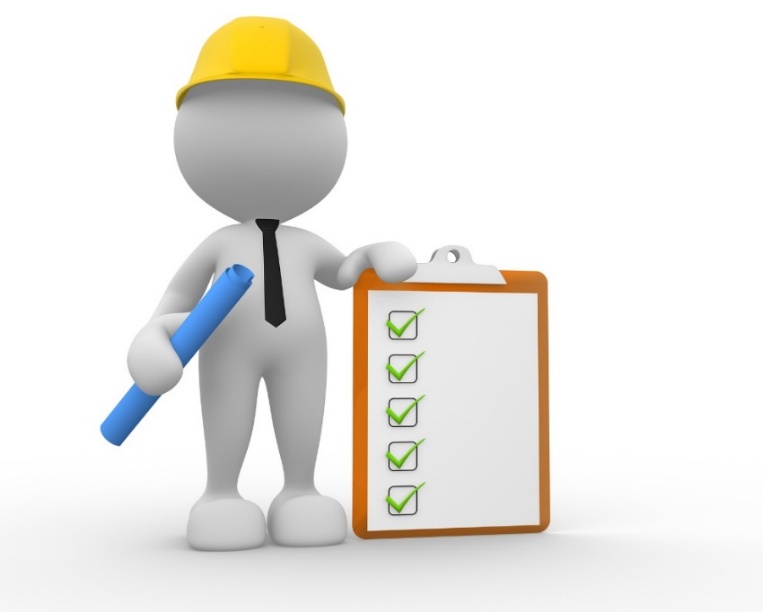 Перечень вопросов по охране труда, которые должны быть отражены в локальных нормативных актах, проверяемых профсоюзным активом при оценке готовности образовательных организаций к новому учебному году
Перечень вопросов, проверяемых профсоюзным активом при оценке готовности образовательных организаций к новому учебному году
Соглашение по охране труда.
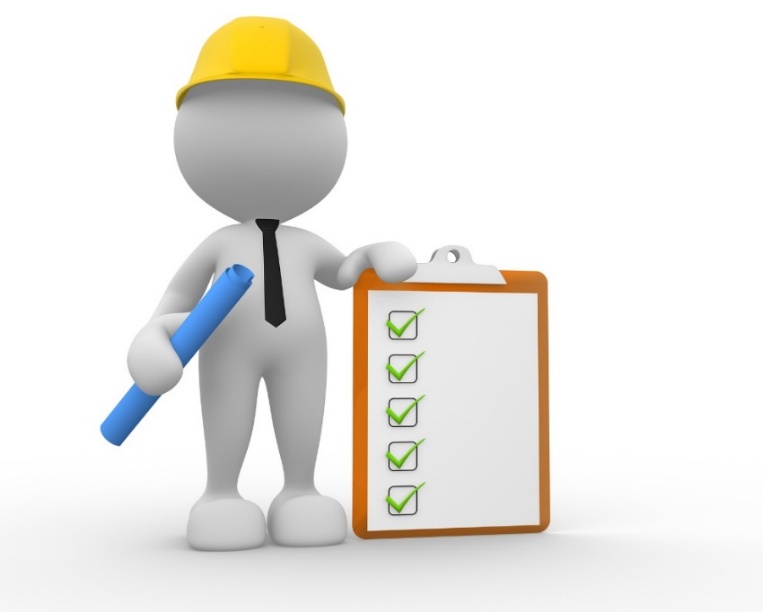 Приложение № 13 к Соглашению между Министерством образования и молодёжной политики Свердловской области и Свердловской областной организацией Профессионального союза работников народного образования и науки Российской Федерации на 2024–2026 гг.
Приказ Минтруда России от 29.10.2021 № 771н «Об утверждении Примерного перечня ежегодно реализуемых работодателем мероприятий по улучшению условий и охраны труда, ликвидации или снижению уровней профессиональных рисков либо недопущению повышения их уровней»
Перечень вопросов, проверяемых профсоюзным активом при оценке готовности образовательных организаций к новому учебному году
Приложение № 13 к Соглашению между Министерством образования и молодёжной политики Свердловской области и Свердловской областной организацией Профессионального союза работников народного образования и науки Российской Федерации на 2024–2026 гг.
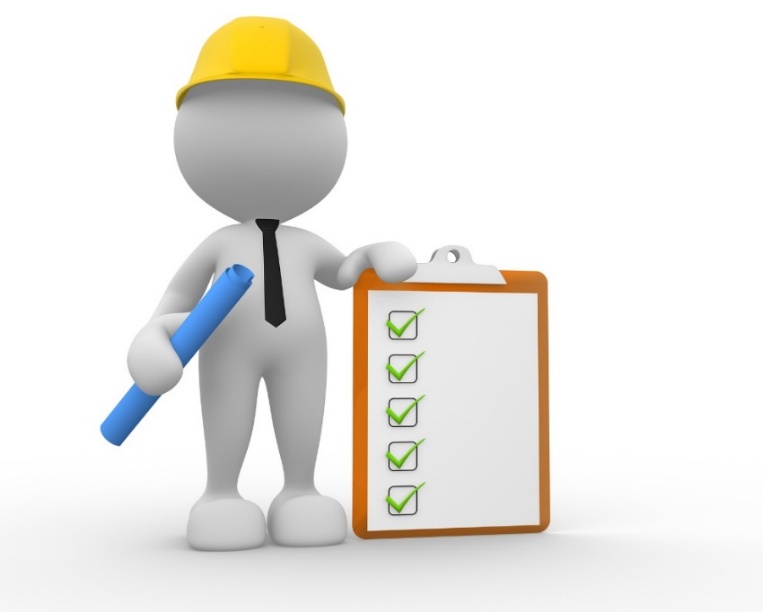 Примерная форма соглашения по охране труда
Перечень вопросов, проверяемых профсоюзным активом при оценке готовности образовательных организаций к новому учебному году
Приложение № 13 к Соглашению между Министерством образования и молодёжной политики Свердловской области и Свердловской областной организацией Профессионального союза работников народного образования и науки Российской Федерации на 2024–2026 гг.
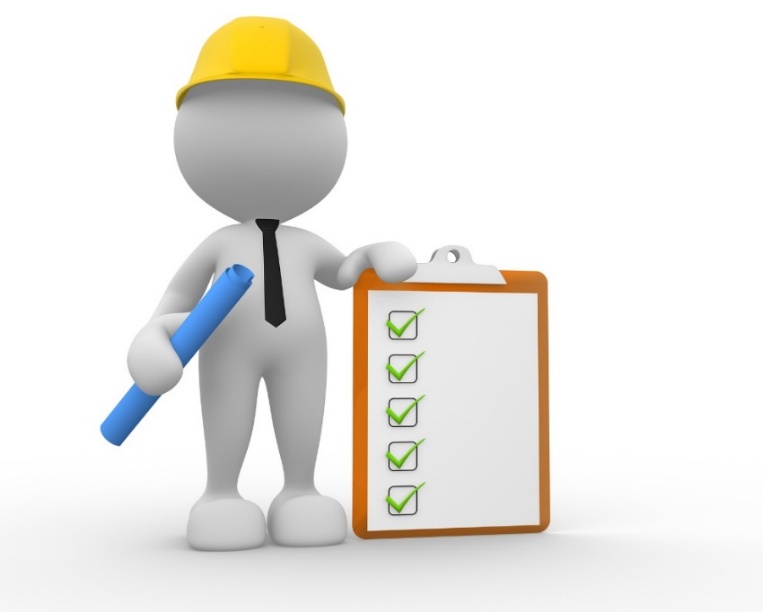 Мероприятия, которые могут быть включены в соглашение по охране труда
Перечень вопросов, проверяемых профсоюзным активом при оценке готовности образовательных организаций к новому учебному году
Соглашение по охране труда.
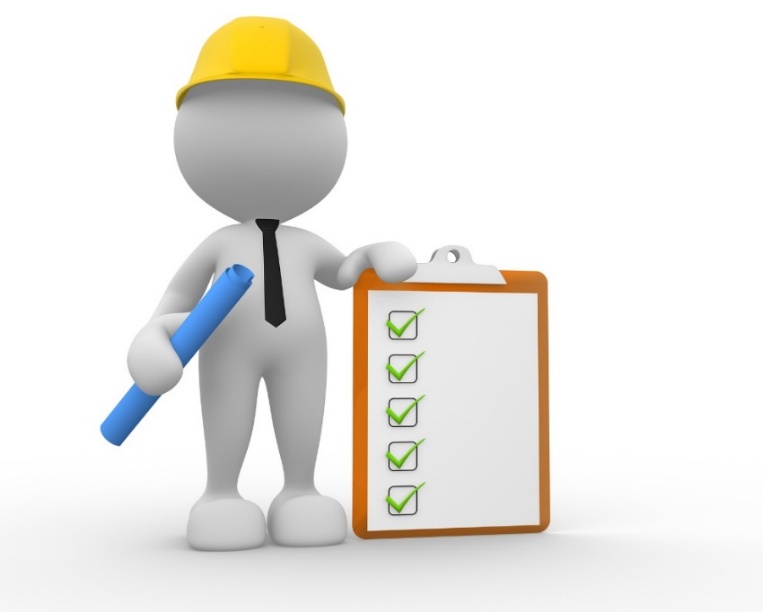 Форма Соглашения по охране труда соответствует рекомендациям.
Перечень вопросов, проверяемых профсоюзным активом при оценке готовности образовательных организаций к новому учебному году
Соглашение по охране труда.
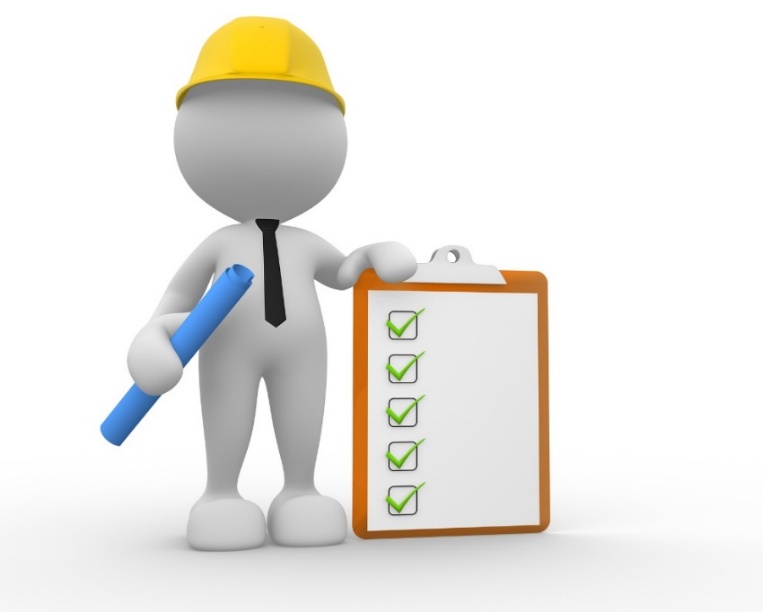 Отсутствие в Соглашении по охране труда мероприятий, не связанных с охраной труда работников (капитальный ремонт, проведение испытаний измерительных приборов, уборка служебных помещений, расстановка мебели согласно ростовозрастных особенностей и др.).
Перечень вопросов, проверяемых профсоюзным активом при оценке готовности образовательных организаций к новому учебному году
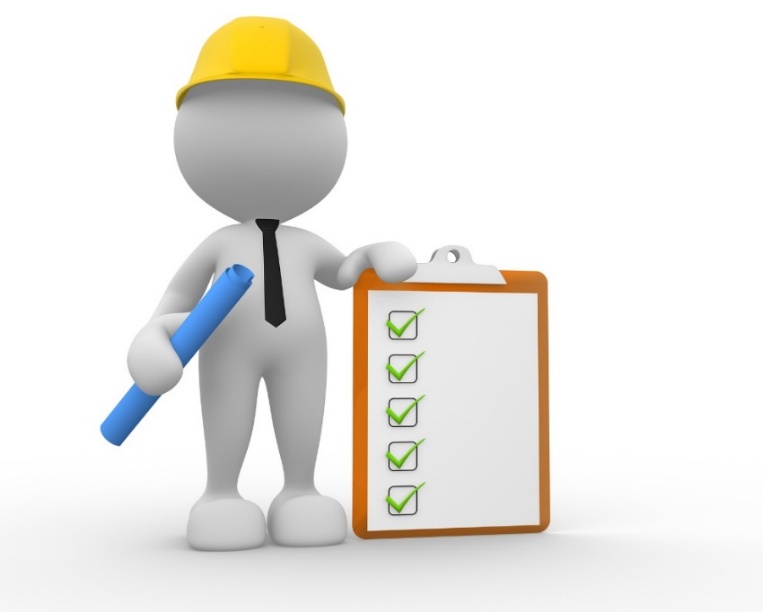 Подготовка (обучение) работников по охране труда
Организация проведения инструктажей по охране труда
Перечень вопросов, проверяемых профсоюзным активом при оценке готовности образовательных организаций к новому учебному году
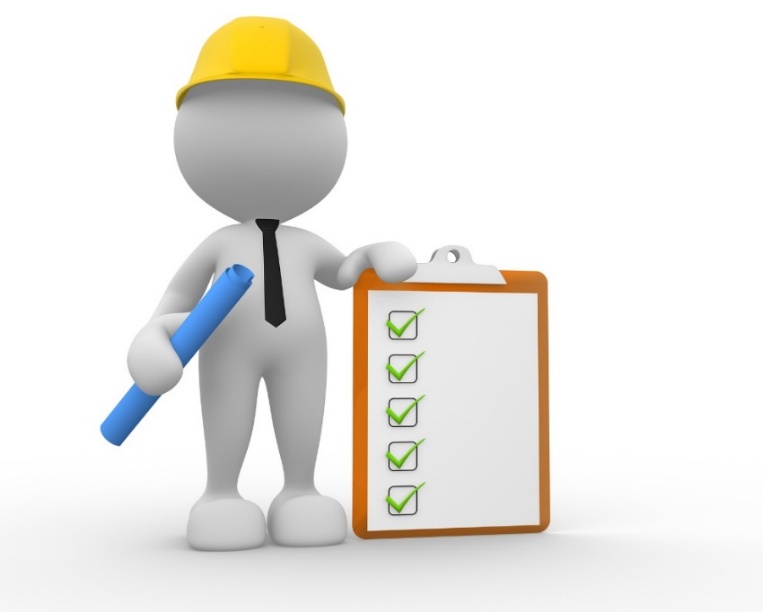 Организация проведения инструктажей по охране труда
Утвержден Порядок проведения инструктажей по охране труда.
(Раздел 2 Постановления Правительства РФ от 24.12.2021 № 2464)
Перечень вопросов, проверяемых профсоюзным активом при оценке готовности образовательных организаций к новому учебному году
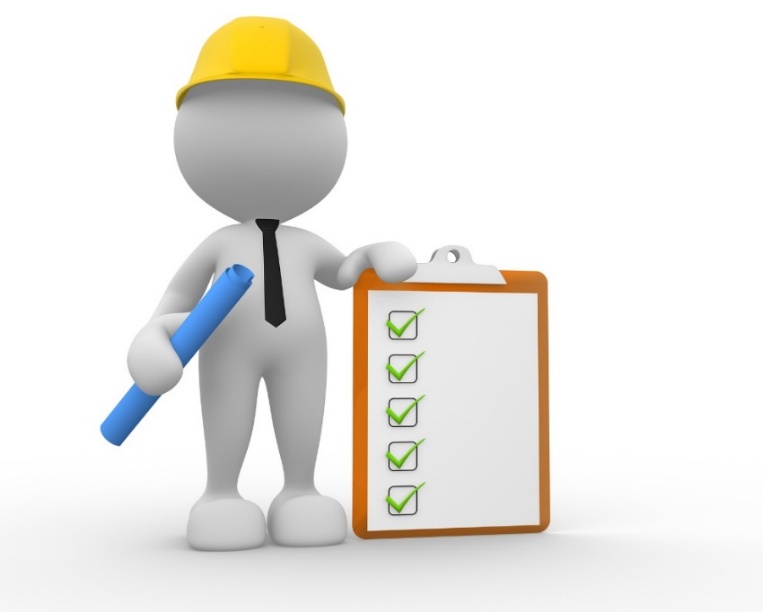 Организация проведения инструктажей по охране труда
В Порядке проведения инструктажей по охране труда определены форма и метод проведения инструктажа по охране труда.
(пункт 9 Постановления Правительства РФ от 24.12.2021 № 2464)
Перечень вопросов, проверяемых профсоюзным активом при оценке готовности образовательных организаций к новому учебному году
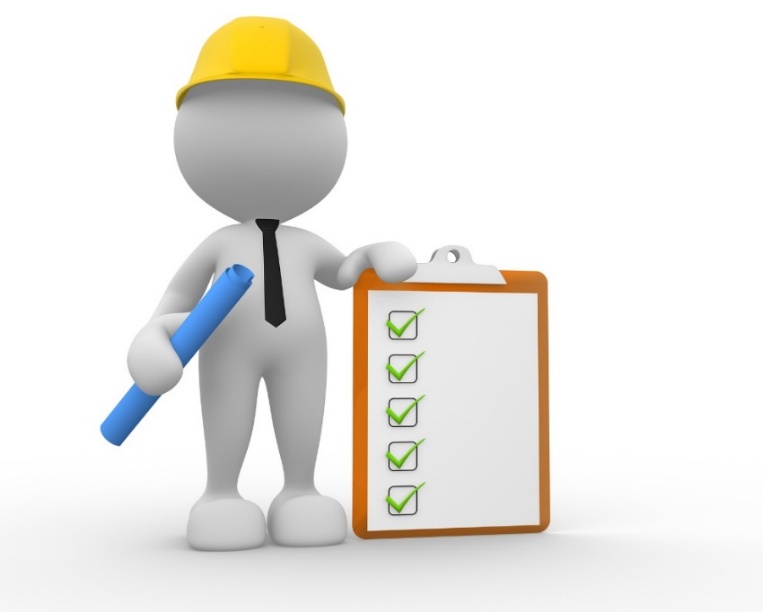 Организация проведения инструктажей по охране труда
В Порядке проведения инструктажей по охране труда определена форма проведения проверки знания требований охраны труда работников при инструктаже по охране труда.
(пункт 69 Постановления Правительства РФ от 24.12.2021 № 2464)
Перечень вопросов, проверяемых профсоюзным активом при оценке готовности образовательных организаций к новому учебному году
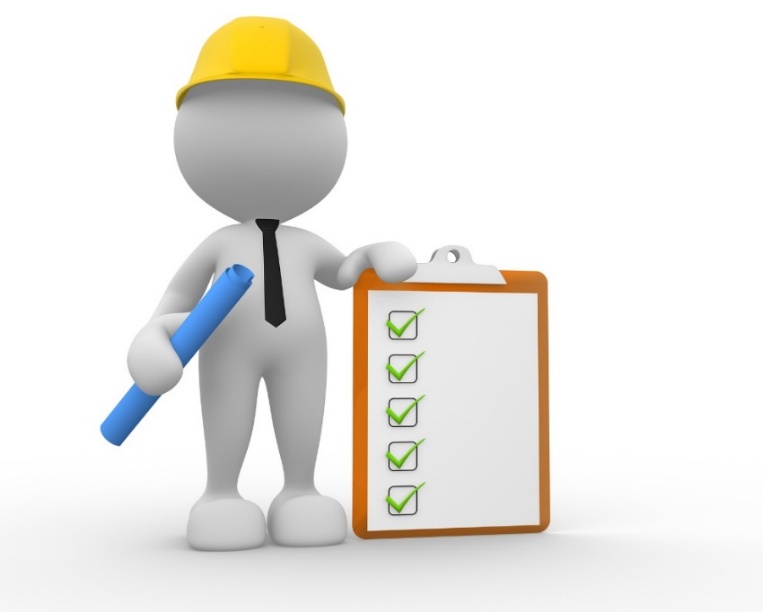 Организация проведения инструктажей по охране труда
Утверждены порядок регистрации проведенного инструктажа по охране труда и форма его документирования.
(пункт 88 Постановления Правительства РФ от 24.12.2021 № 2464)
Перечень вопросов, проверяемых профсоюзным активом при оценке готовности образовательных организаций к новому учебному году
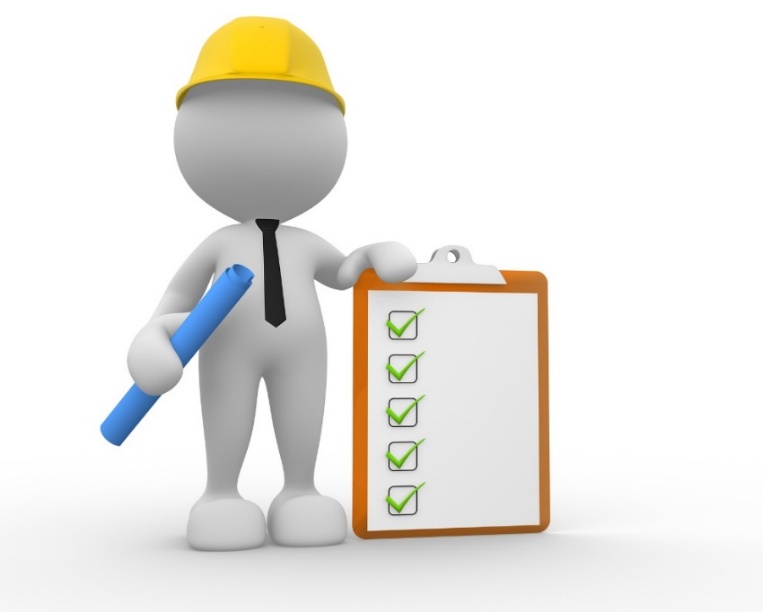 Организация проведения инструктажей по охране труда
Согласована с ППО и утверждена Программа вводного инструктажа по охране труда.
(пункт 11 Постановления Правительства РФ от 24.12.2021 № 2464)
Перечень вопросов, проверяемых профсоюзным активом при оценке готовности образовательных организаций к новому учебному году
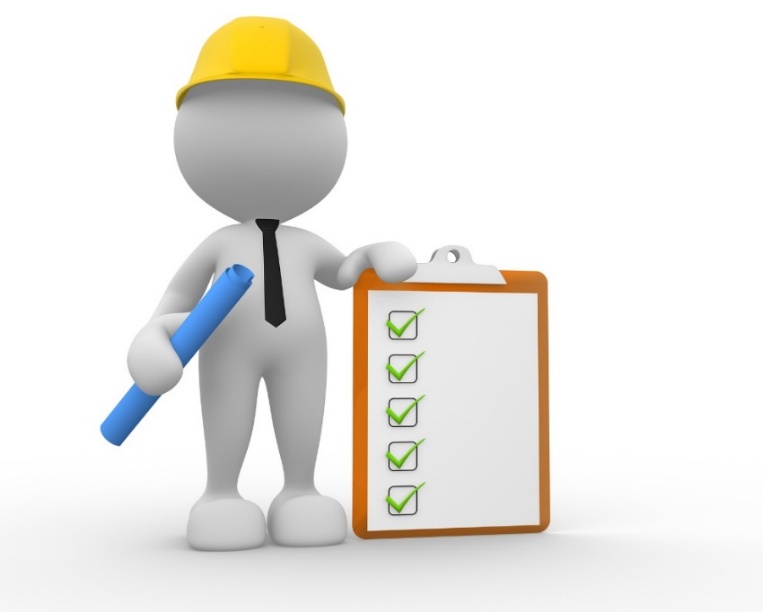 Организация проведения инструктажей по охране труда
Инструктажи по охране труда на рабочем месте проводятся непосредственным руководителем работника (по результатам изучения журналов проведения инструктажей по охране труда на рабочем месте).
(пункт 22 Постановления Правительства РФ от 24.12.2021 № 2464)
Перечень вопросов, проверяемых профсоюзным активом при оценке готовности образовательных организаций к новому учебному году
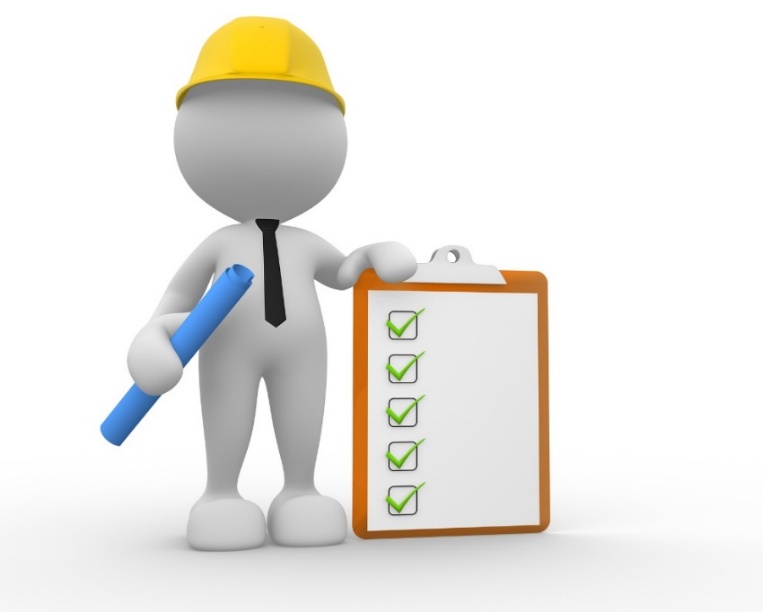 Подготовка (обучение) работников по охране труда
Организация проведения стажировок по охране труда
Перечень вопросов, проверяемых профсоюзным активом при оценке готовности образовательных организаций к новому учебному году
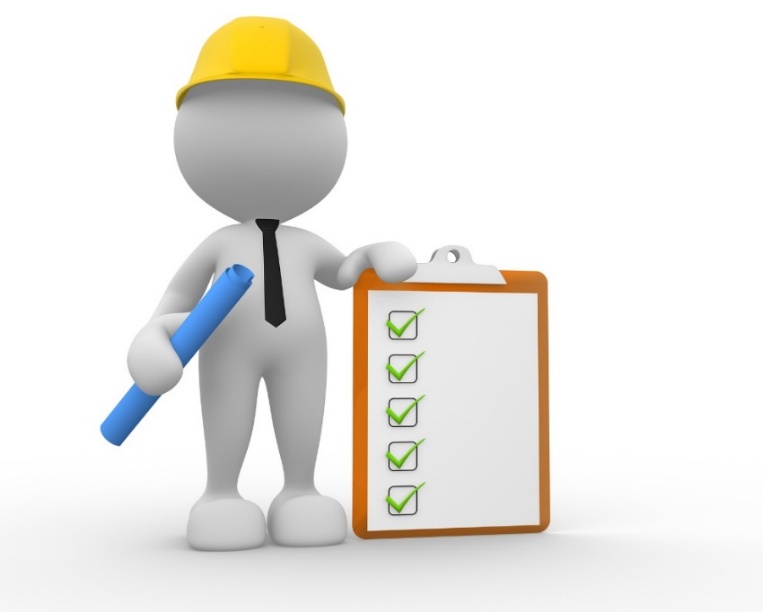 Организация проведения стажировок по охране труда
Принят локальный нормативный акт работодателя, устанавливающий требования к порядку проведения стажировки на рабочем месте, к работникам, ответственным за организацию и проведение стажировки на рабочем месте, а также к продолжительности и месту проведения стажировки на рабочем месте.
(пункт 31 Постановления Правительства РФ от 24.12.2021 № 2464)
Перечень вопросов, проверяемых профсоюзным активом при оценке готовности образовательных организаций к новому учебному году
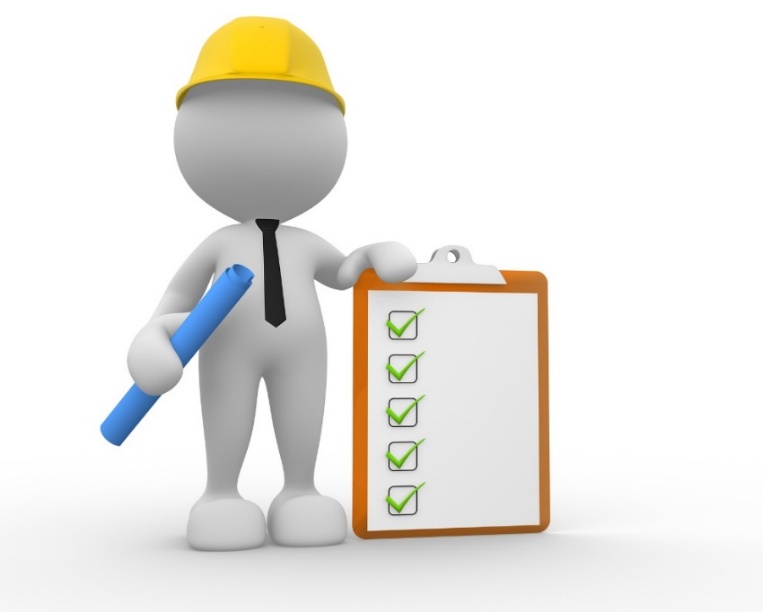 Организация проведения стажировок по охране труда
Утвержден Перечень профессий и должностей работников, которым необходимо пройти стажировку по охране труда.
(пункт 26 Постановления Правительства РФ от 24.12.2021 № 2464)
Перечень вопросов, проверяемых профсоюзным активом при оценке готовности образовательных организаций к новому учебному году
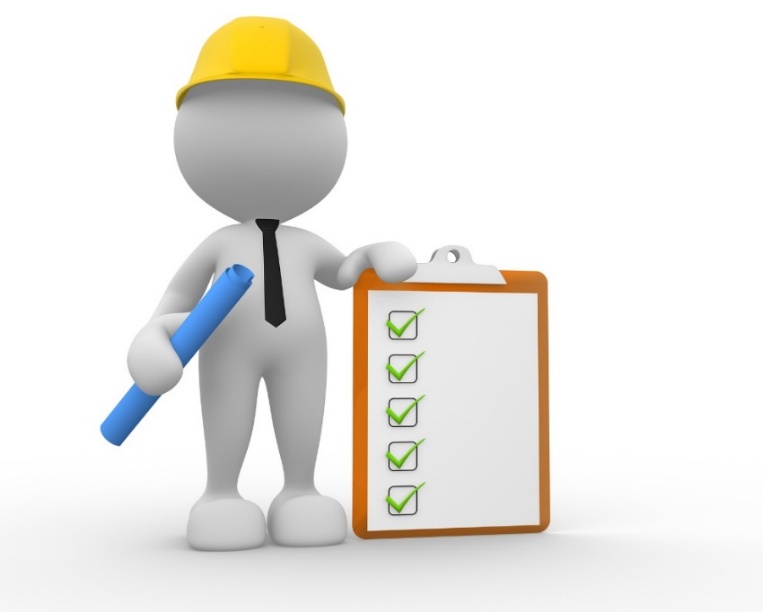 Подготовка (обучение) работников по охране труда
Организация обучения по оказанию первой помощи пострадавшим
Перечень вопросов, проверяемых профсоюзным активом при оценке готовности образовательных организаций к новому учебному году
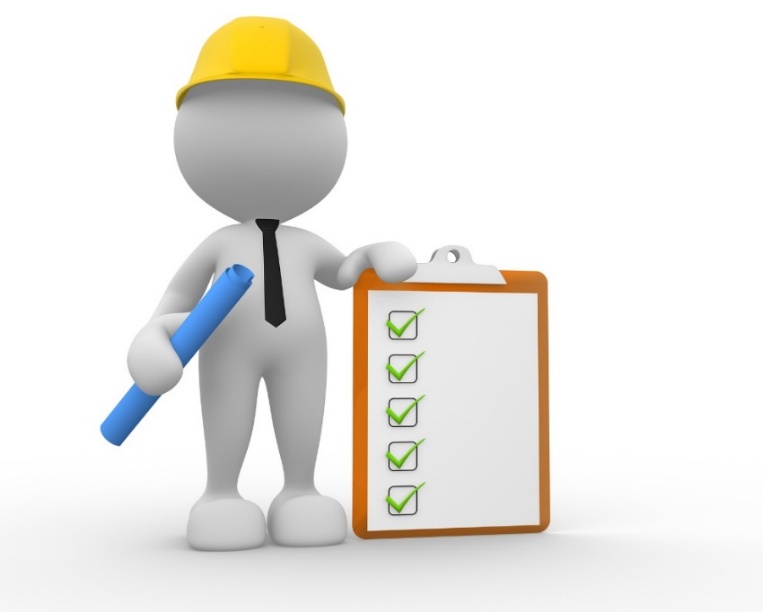 Организация обучения по оказанию первой помощи пострадавшим
Утвержден Перечень профессий и должностей работников, которым необходимо пройти обучение по оказанию первой помощи пострадавшим.
(пункты 33, 34, 80 Постановления Правительства РФ от 24.12.2021 № 2464)
Перечень вопросов, проверяемых профсоюзным активом при оценке готовности образовательных организаций к новому учебному году
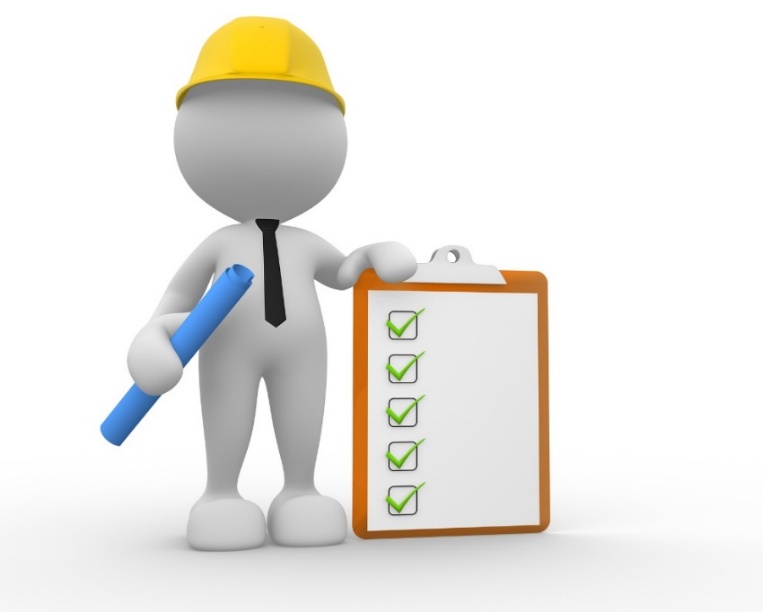 Организация обучения по оказанию первой помощи пострадавшим
Обучение по оказанию первой помощи пострадавшим включает практические занятия по формированию умений и навыков оказания первой помощи пострадавшим в объеме не менее 50 процентов общего количества учебных часов (по результатам изучения Программ обучения или устного опроса работников).
(пункт 36 Постановления Правительства РФ от 24.12.2021 № 2464)
Перечень вопросов, проверяемых профсоюзным активом при оценке готовности образовательных организаций к новому учебному году
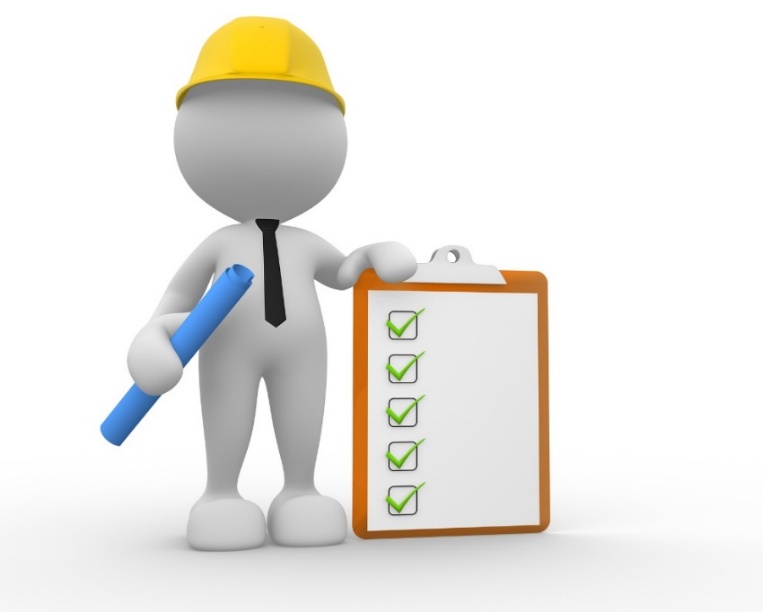 Подготовка (обучение) работников по охране труда
Организация обучения по использованию (применению) средств индивидуальной защиты
Перечень вопросов, проверяемых профсоюзным активом при оценке готовности образовательных организаций к новому учебному году
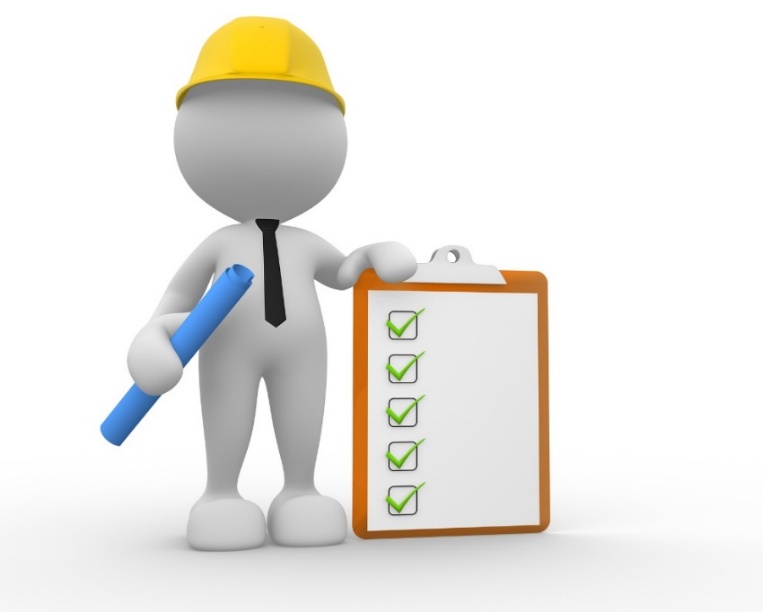 Организация обучения по использованию (применению) средств индивидуальной защиты
Утвержден Перечень средств индивидуальной защиты, применение которых требует от работников практических навыков.
(пункт 38 Постановления Правительства РФ от 24.12.2021 № 2464)
Перечень вопросов, проверяемых профсоюзным активом при оценке готовности образовательных организаций к новому учебному году
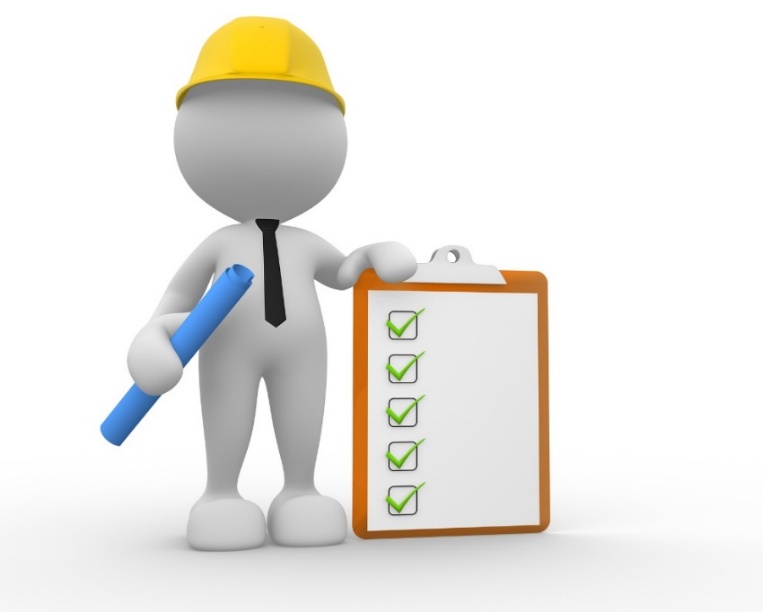 Организация обучения по использованию (применению) средств индивидуальной защиты
Утвержден Перечень профессий и должностей работников, которым необходимо пройти обучение по использованию (применению) средств индивидуальной защиты.
(пункты 38, 40 80 Постановления Правительства РФ от 24.12.2021 № 2464)
Перечень вопросов, проверяемых профсоюзным активом при оценке готовности образовательных организаций к новому учебному году
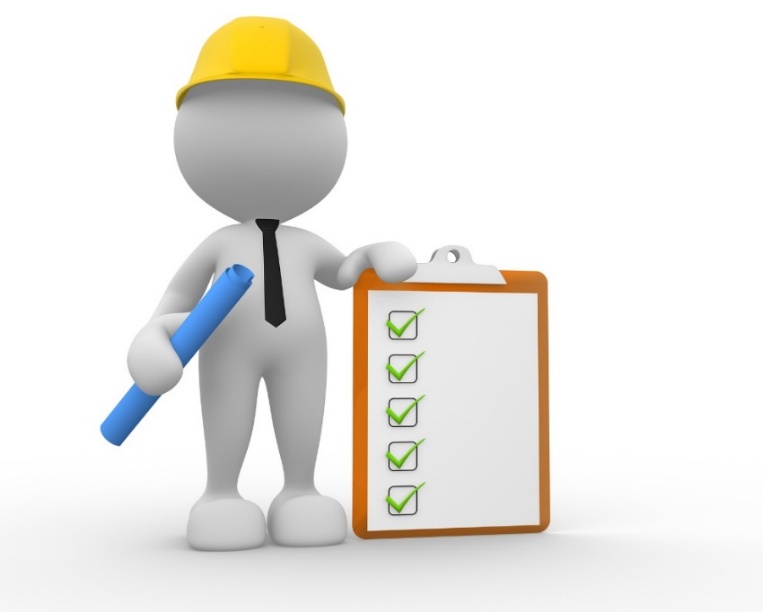 Подготовка (обучение) работников по охране труда
Организация обучения безопасным методам и приемам выполнения работ
Перечень вопросов, проверяемых профсоюзным активом при оценке готовности образовательных организаций к новому учебному году
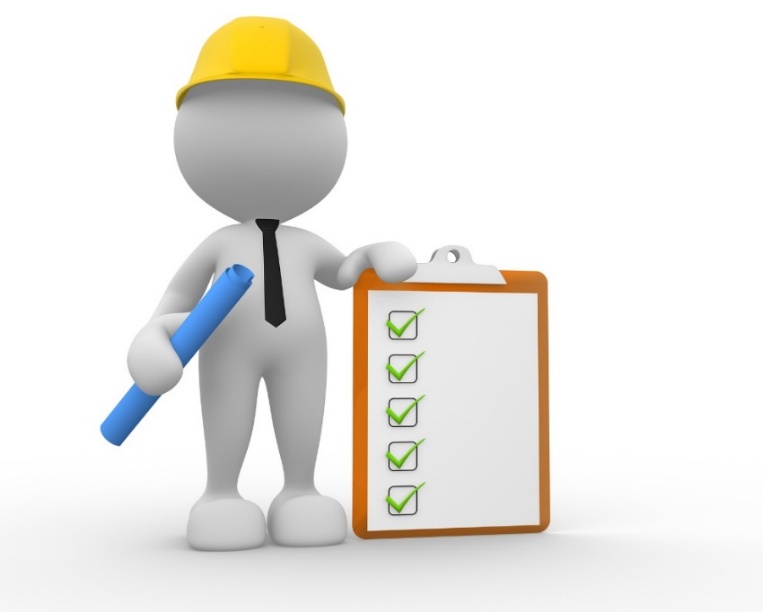 Организация обучения безопасным методам и приемам выполнения работ
Утвержден Перечень профессий и должностей работников, которым необходимо пройти обучение безопасным методам и приемам выполнения работ.
(пункты 43, 44, 46, 53, 55, 56, 80 Постановления Правительства РФ от 24.12.2021 № 2464)
Перечень вопросов, проверяемых профсоюзным активом при оценке готовности образовательных организаций к новому учебному году
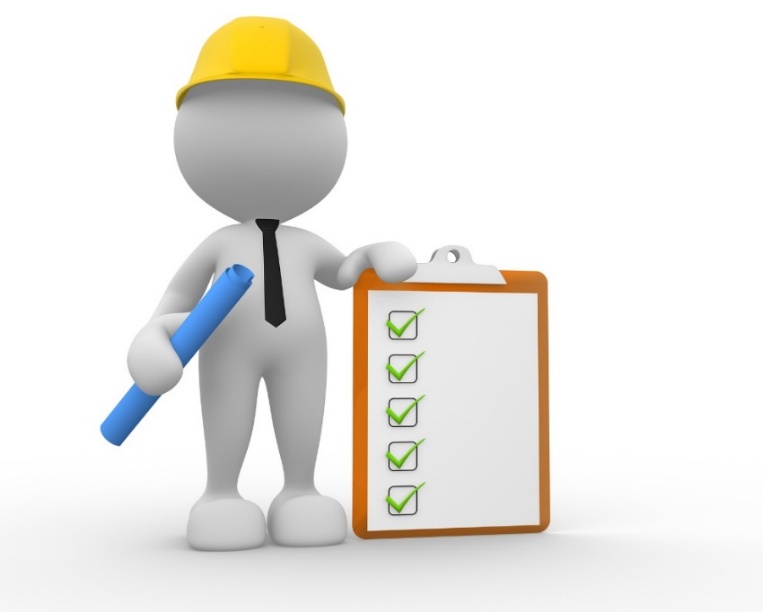 Организация обучения безопасным методам и приемам выполнения работ
Утвержден Перечень работ повышенной опасности.
(пункт 55 Постановления Правительства РФ от 24.12.2021 № 2464)
Перечень вопросов, проверяемых профсоюзным активом при оценке готовности образовательных организаций к новому учебному году
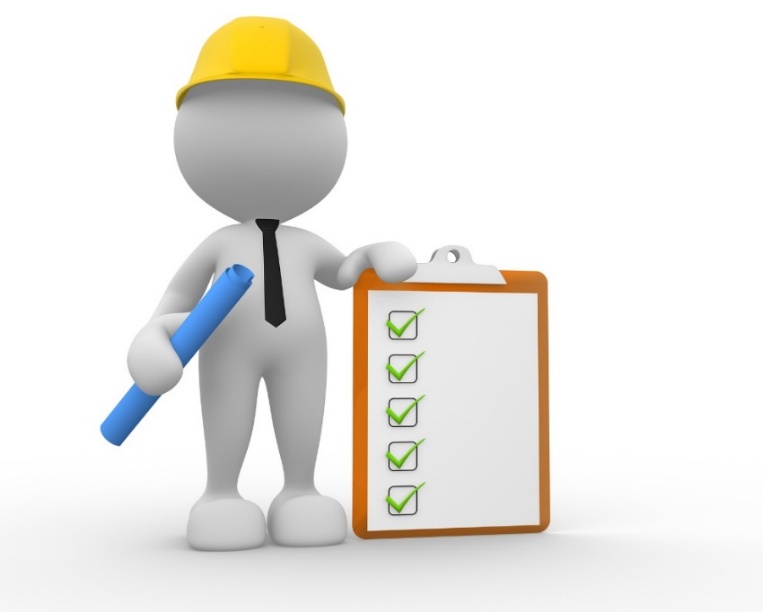 Организация обучения безопасным методам и приемам выполнения работ
Утвержден Перечень профессий и должностей работников, ответственных за организацию работ повышенной опасности.
(пункт 56 Постановления Правительства РФ от 24.12.2021 № 2464)
Перечень вопросов, проверяемых профсоюзным активом при оценке готовности образовательных организаций к новому учебному году
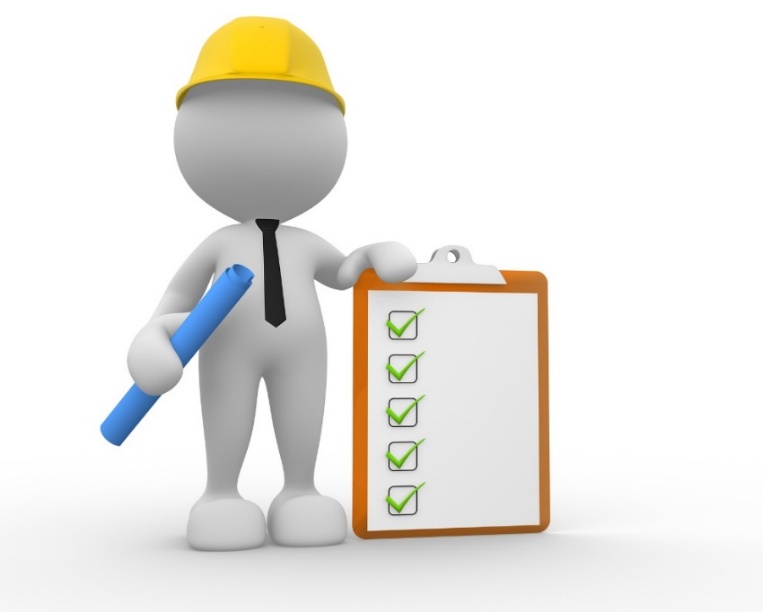 Обеспечение работников средствами индивидуальной защиты, смывающими и обезвреживающими средствами.
Утверждены Нормы бесплатной выдачи специальной одежды, специальной обуви и других СИЗ, смывающих и обезвреживающих средств работникам.
(абзац 1 пункта 10 Приказа Минтруда России от 29.10.2021 № 766н)
Перечень вопросов, проверяемых профсоюзным активом при оценке готовности образовательных организаций к новому учебному году
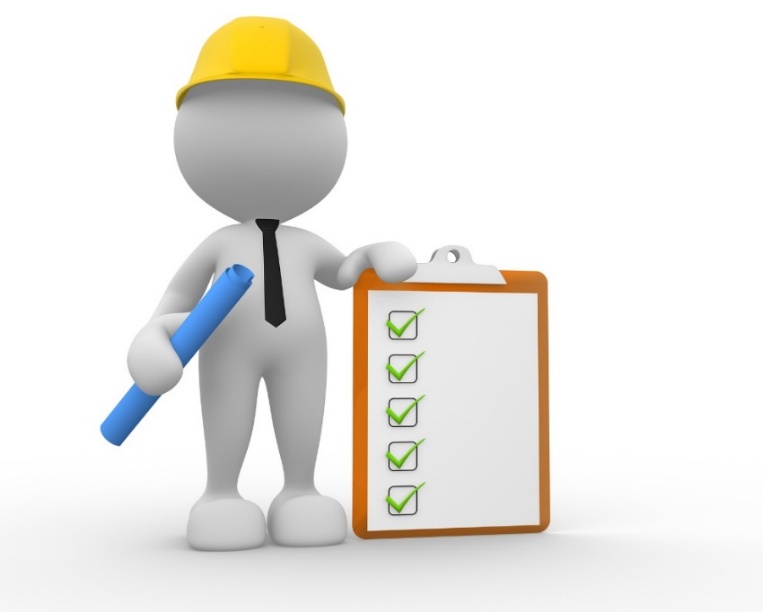 Обеспечение работников средствами индивидуальной защиты, смывающими и обезвреживающими средствами.
Нормы содержат конкретную информацию о классе(ах) защиты, эксплуатационных уровнях защиты (если это предусмотрено для данного типа СИЗ), особенностях конструкции, комплектности.
(пункт 17 Приказа Минтруда России от 29.10.2021 № 766н)
Перечень вопросов, проверяемых профсоюзным активом при оценке готовности образовательных организаций к новому учебному году
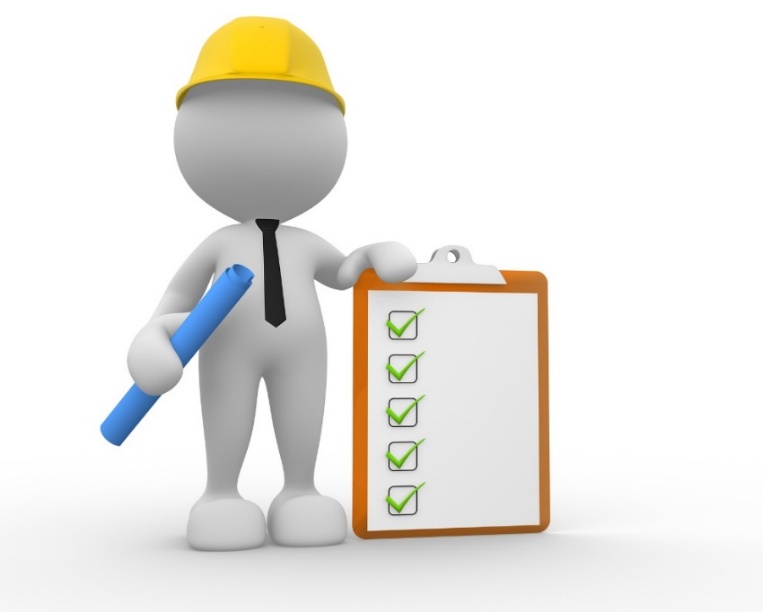 Обеспечение работников средствами индивидуальной защиты, смывающими и обезвреживающими средствами.
Утвержден локальный нормативный акт, устанавливающий порядок обеспечения работников СИЗ и смывающими средствами.
(абзац 2 пункта 10 Приказа Минтруда России от 29.10.2021 № 766н)
Перечень вопросов, проверяемых профсоюзным активом при оценке готовности образовательных организаций к новому учебному году
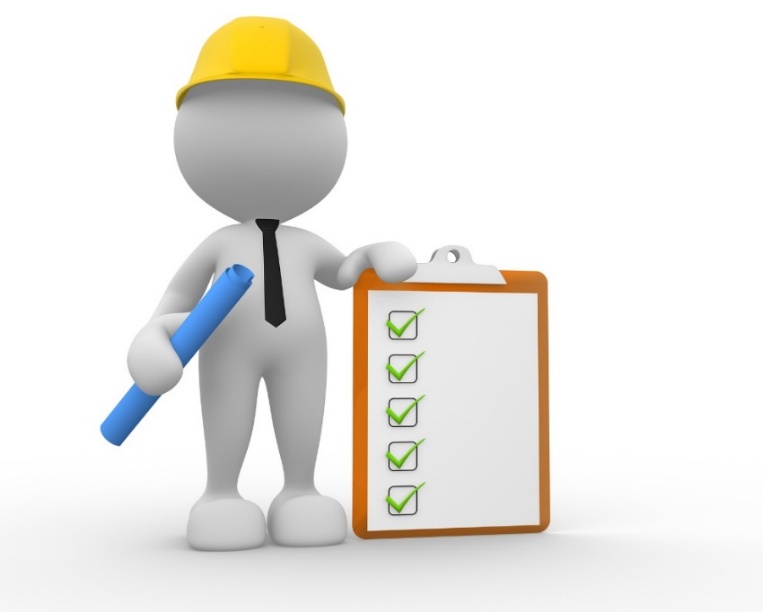 Обеспечение работников средствами индивидуальной защиты, смывающими и обезвреживающими средствами.
Локальный нормативный акт, устанавливающий порядок обеспечения работников СИЗ, предусматривает распределение обязанностей и ответственности должностных лиц за этапы обеспечения работников СИЗ и смывающими средствами.
(абзац 2 пункта 10 Приказа Минтруда России от 29.10.2021 № 766н)
Перечень вопросов, проверяемых профсоюзным активом при оценке готовности образовательных организаций к новому учебному году
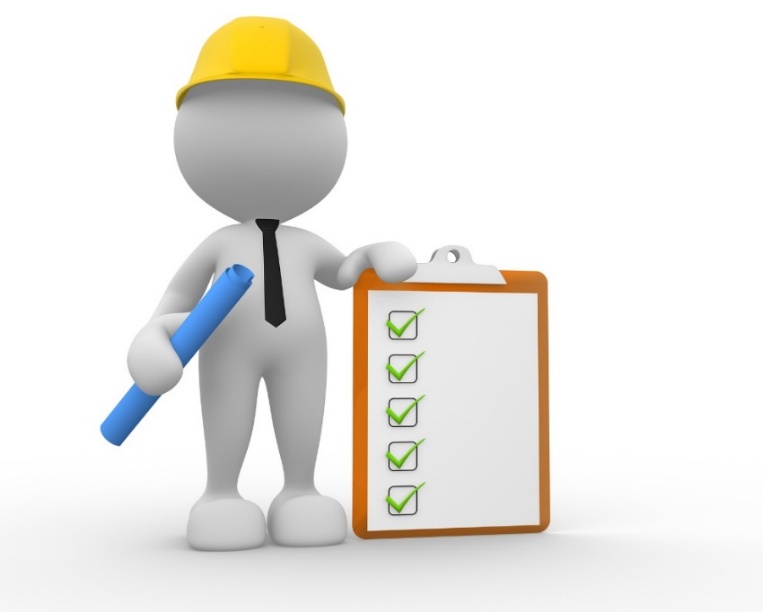 Обеспечение работников средствами индивидуальной защиты, смывающими и обезвреживающими средствами.
Выдача работникам и возврат ими СИЗ, выдача дерматологических СИЗ, смывающих средств фиксируются записью в личной карточке учета выдачи СИЗ.
(пункт 25 и Приложение 2 к Приказу Минтруда России от 29 октября 2021 г. № 766н)
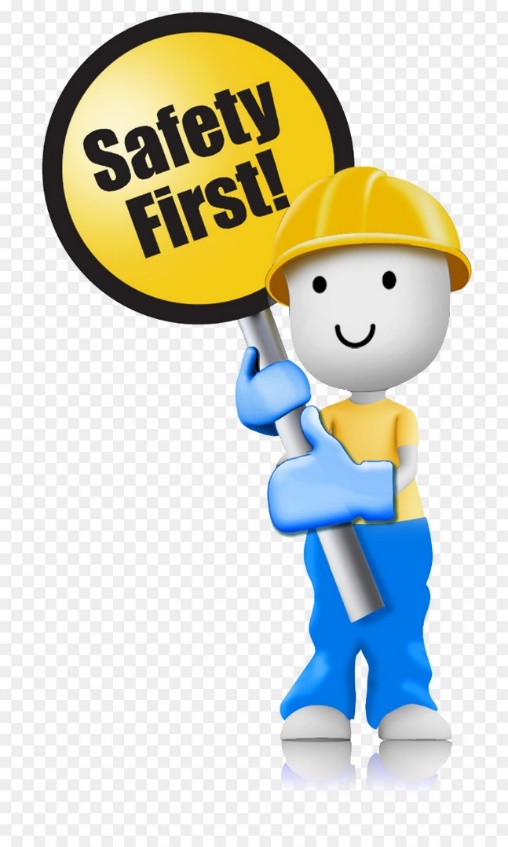 Спасибо за внимание!